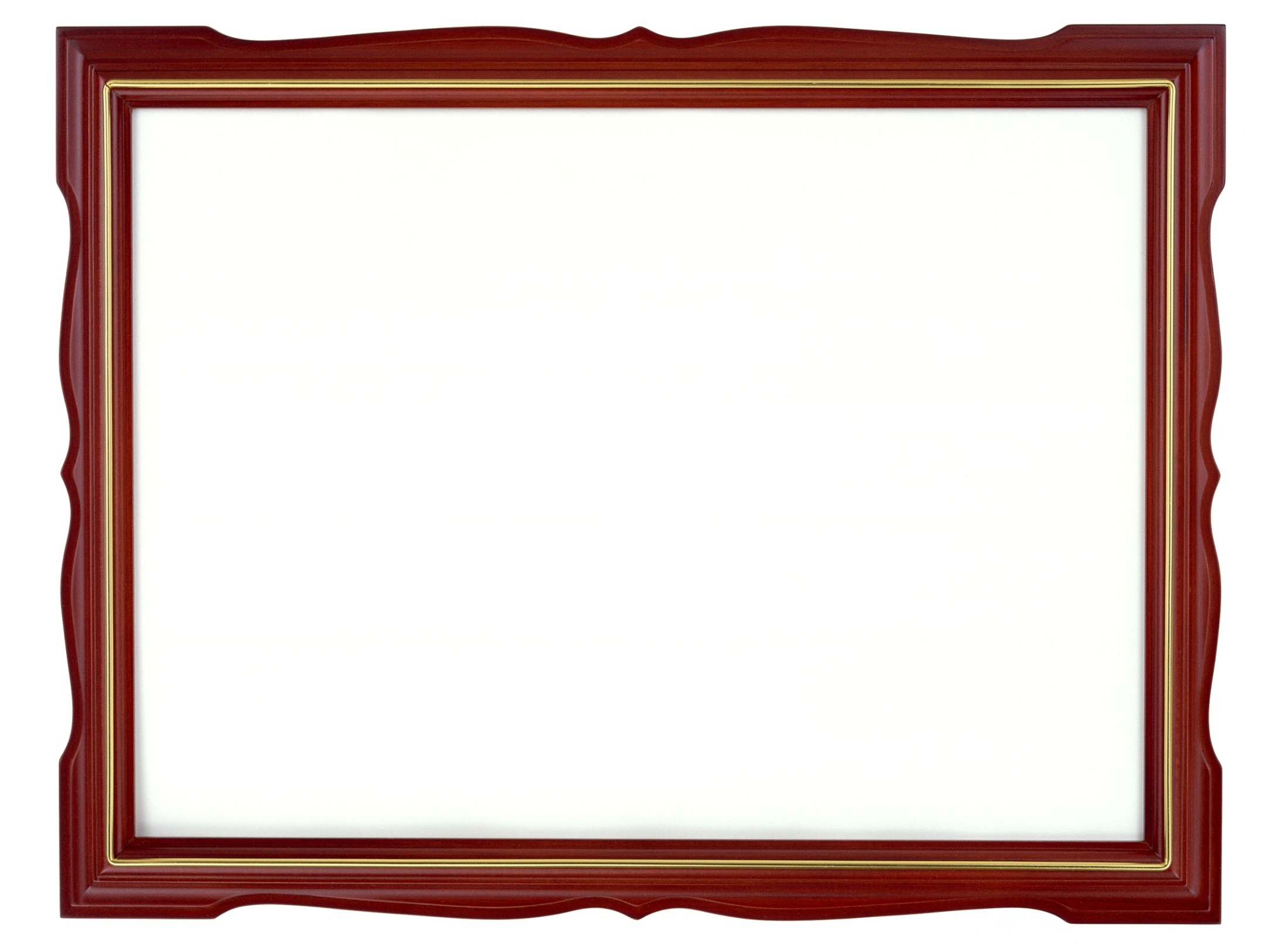 به نام خداوند رنگین کمان
مدرس : مسعود پادری
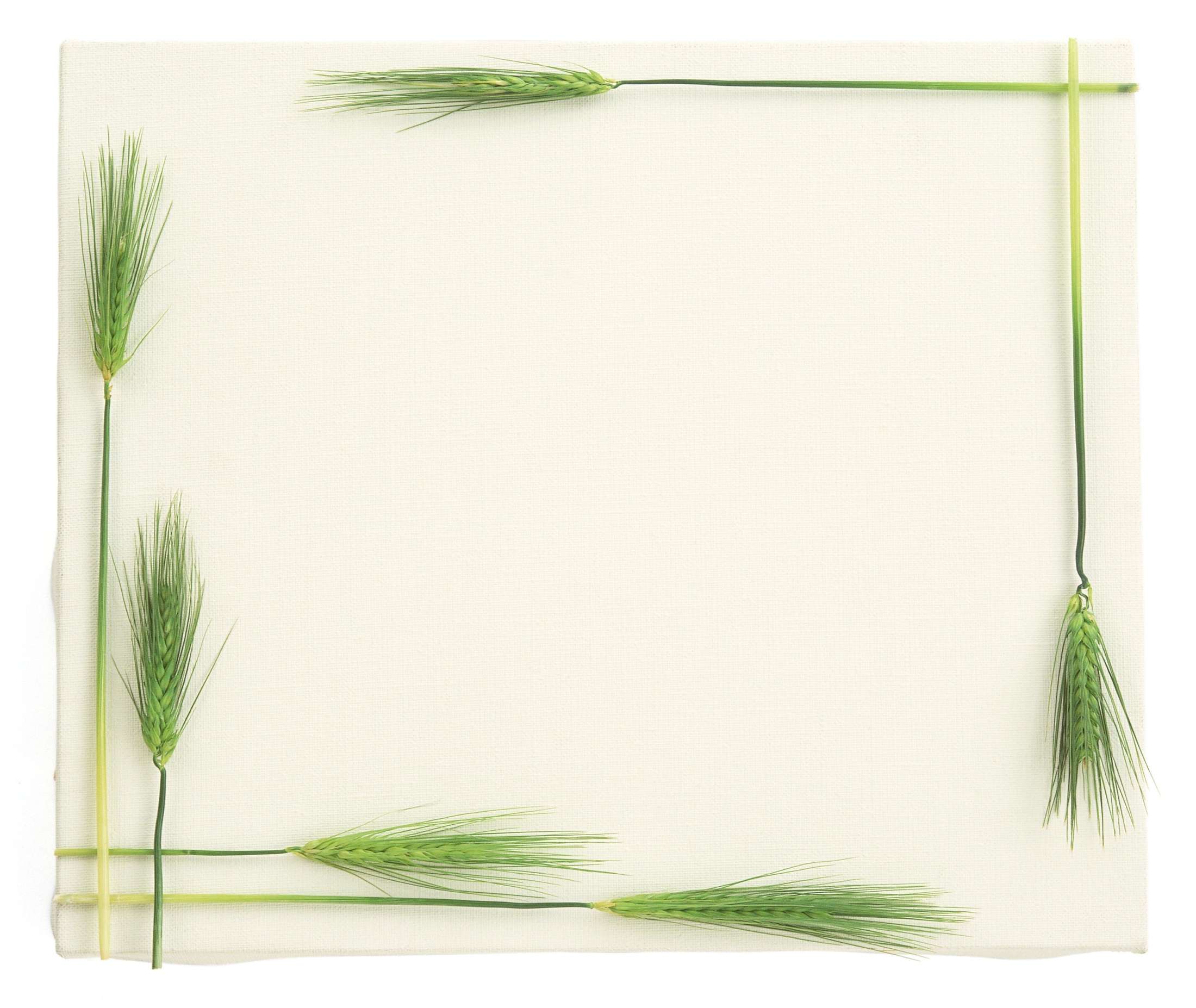 فارسی ششم ابتدایی
درس اول (یادآوری)

 انواع جمله (از نظر محتوا)

تهیه وتنظیم: مسعود پادری
مدرس : مسعود پادری
جمله چیست؟
جمله یک یا مجموع چند کلمه است که
 پیام کاملی را از گوینده به شنونده برساند.
مثال :
1- پاییز از راه رسید.  2- بیا .
3 – به به چه هوایی!
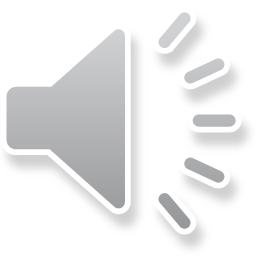 مدرس : مسعود پادری
انواع جمله
1 . جمله خبری 

2 . جمله پرسشی

3 . جمله امری

4 . جمله عاطفی
مدرس : مسعود پادری
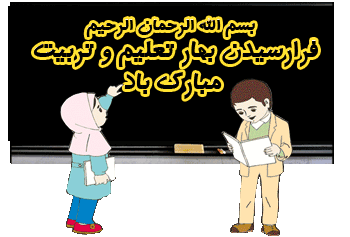 جمله خبری
جمله ای است که خبری را بیان می کند.
مثال :
1- فرارسیدن بهار تعلیم و تربیت مبارک باد.
2- هوا کم کم سرد می شود.
مدرس : مسعود پادری
جمله پرسشی:
جمله ای که در آن پرسشی وجود داشته باشد .
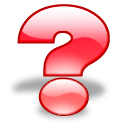 مثال :
1- چرا پنگوئن پرواز نمی کند؟
2- احمد چه می خواند؟
جمله امری
جمله ای است که در آن خواهشی یا فرمانی بیان می شود.
مثال :
1- طناب را ببند .
2- به پدر و مادرت احترام بگذار.
مدرس : مسعود پادری
جمله عاطفی :
جمله ای است که بیانگر احساس شگفتی و عاطفه باشد.
مثال :
1- چه گل زیبایی !
2- چه هوای آلوده ای !
مدرس : مسعود پادری
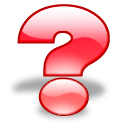 تمرین
تمرین
انواع جملات زیر را مشخص کن .1- کی باران می بارد؟                                                       2- به به چه کلاس تمیزی !                                                 3- من بعد از غذا خوردن دندان هایم را مسواک می کنم.     4- قدر وقت را بدان5 – حضرت محمد(ص) با فرزندان خود مهربان بود .           6 – حالت چطور است ؟                                                   7- چه انقلاب بزرگی!                                                       8 – شهیدان را یاد کنید .                                                                 9-هوا سرد است؟
پرسشی
عاطفی
خبری
امری
خبری
پرسشی
عاطفی
امری
پرسشی
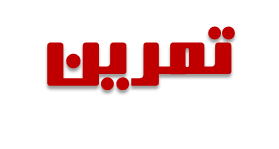 10-باد بهاری وزید از طرف مرغزار                                      11-هر گلی وبرگی که هست یاد خدا می کند 12-از چهره افروخته گل را مشکن   13-کم گوی و گزیده گوی چون در14-تو نیکی می کن و در دجله انداز15-مگوی انده خویش با دشمنان 16-چه کلاس با حالی 17-من از تو متنفرم18-چند می گیری گریه کنی
خبری
خبری
امری
امری
امری
امری
عاطفی
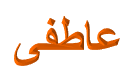 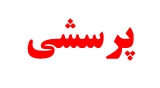 مدرس : مسعود پادری
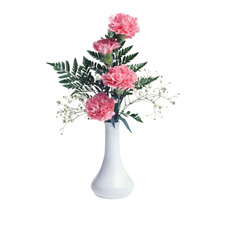 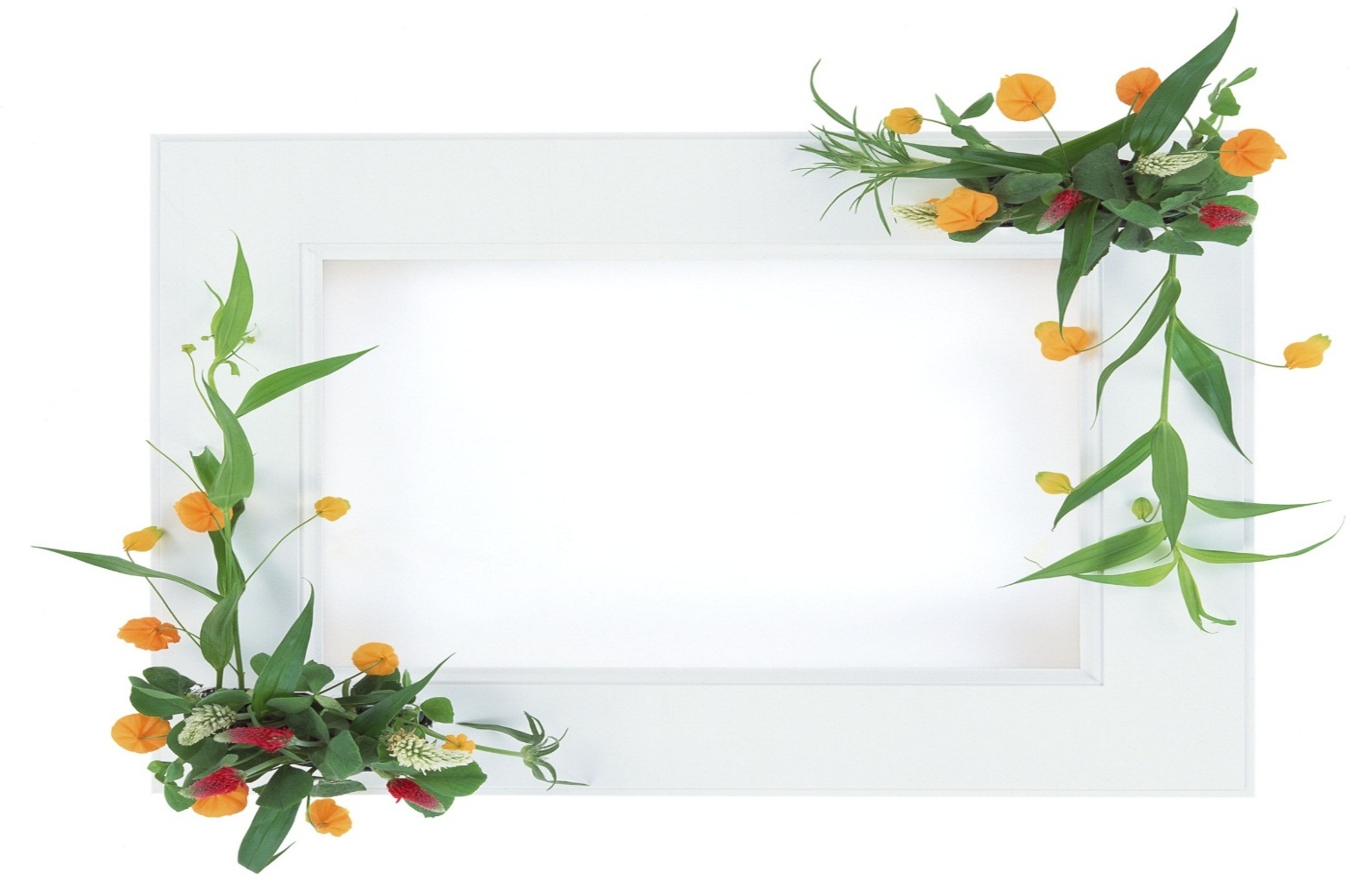 پیروز و سربلند باشید.
مدرس : مسعود پادری